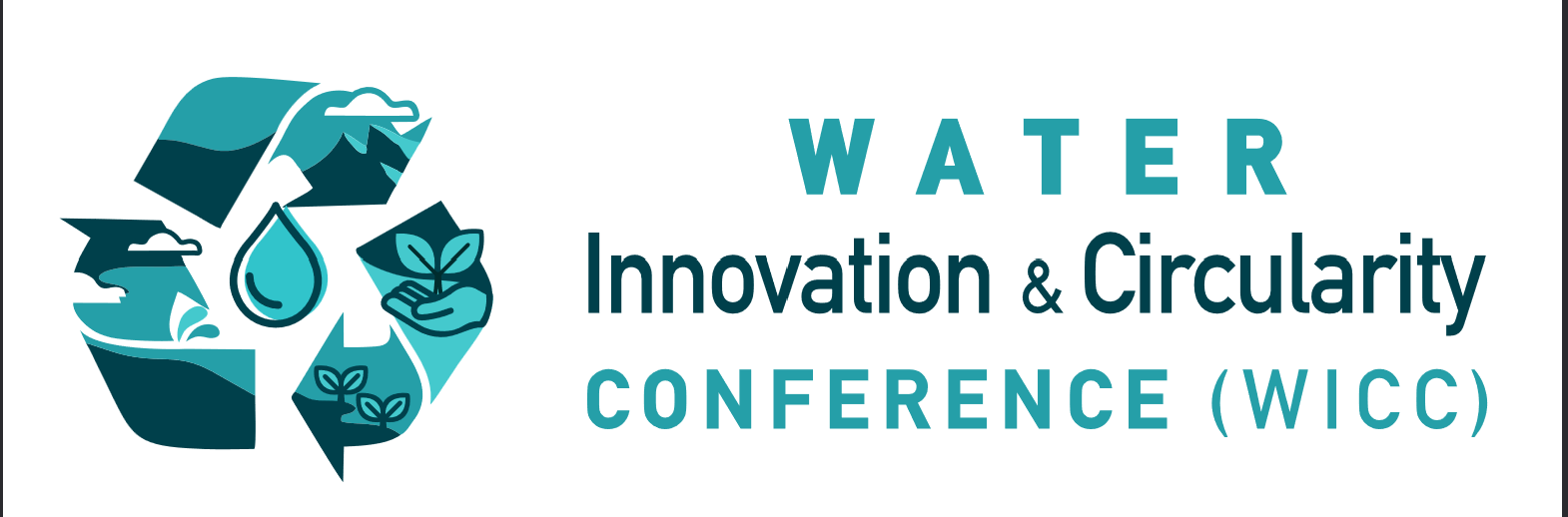 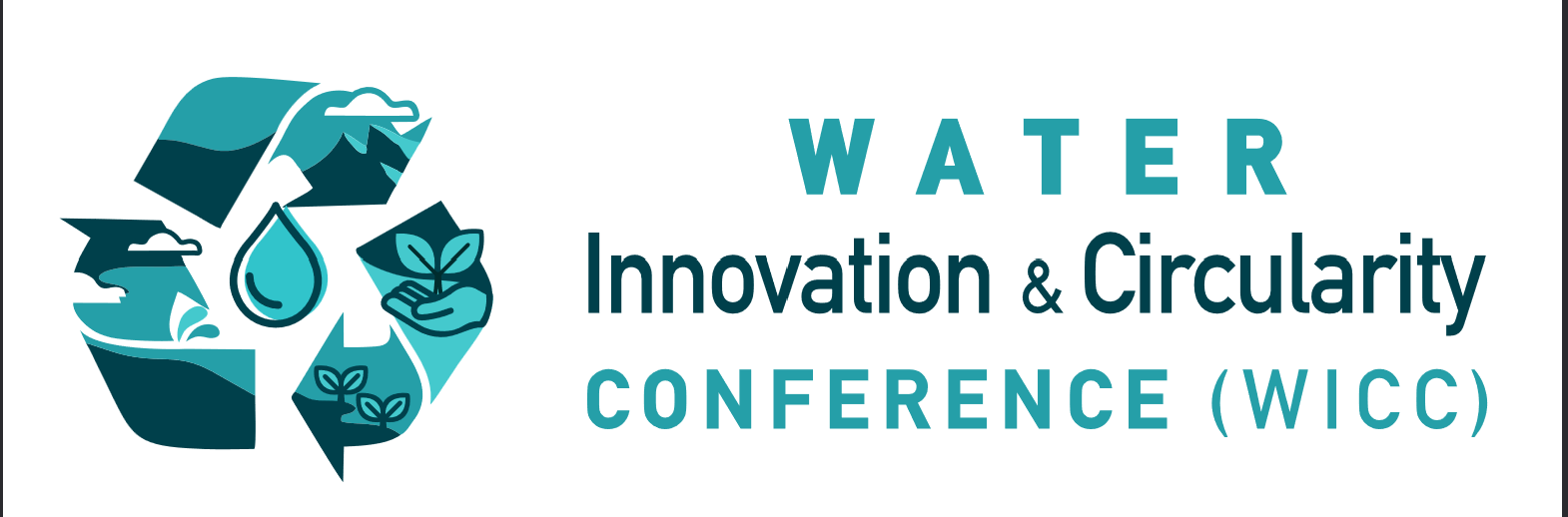 7th -9th JUNE 
ATHENS
GREECE
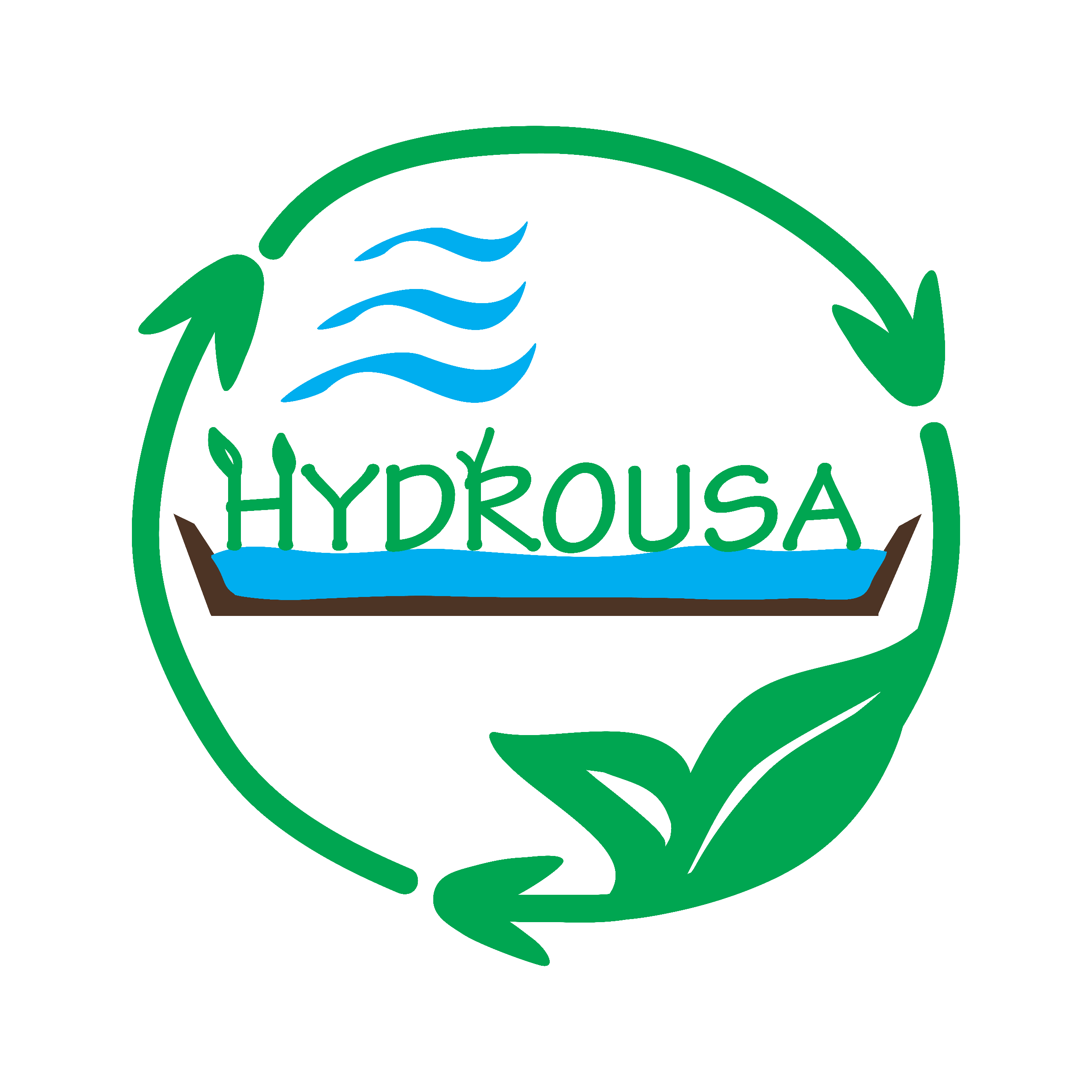 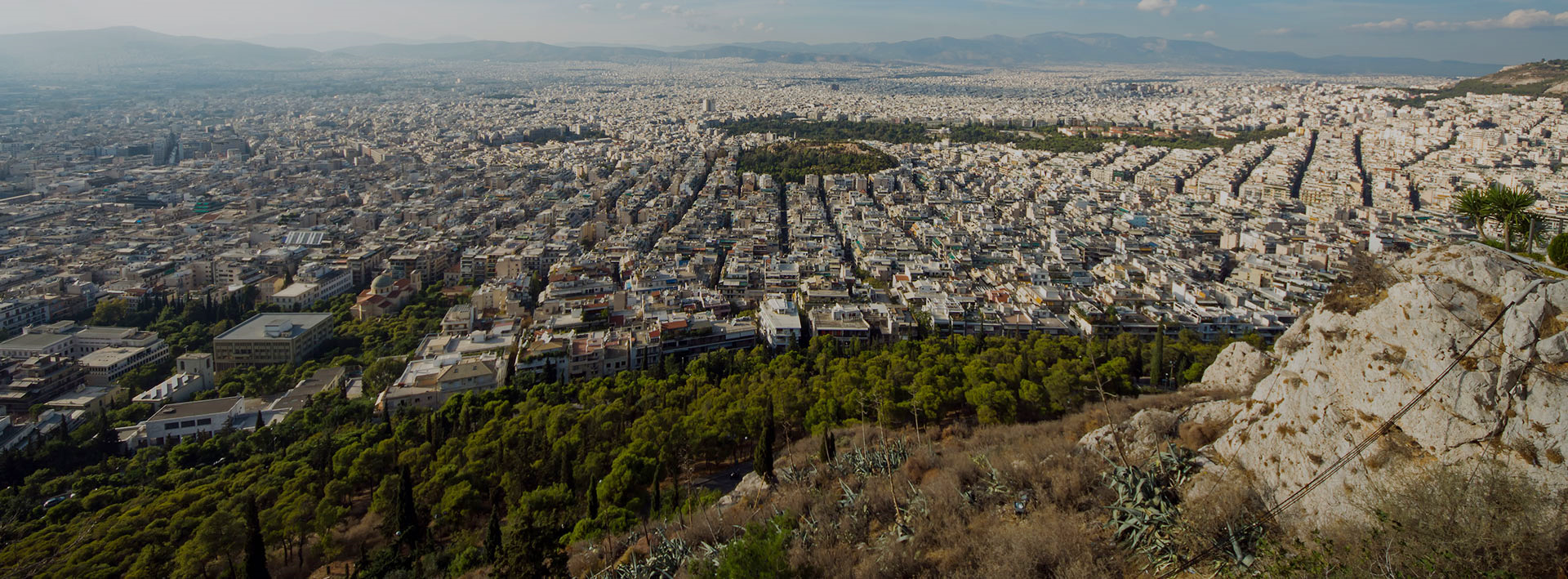 Presentation TitlePresenter NameAffiliation